The Habits of Highly Connected Learners
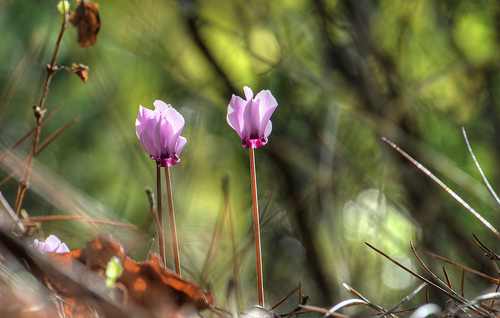 Stephen Downes
Integrating Technology 4 Active Lifelong Learning 
October 20, 2013
Part AThe Semantic Condition
Where meaning comes from in networks
What is a Successful Network?
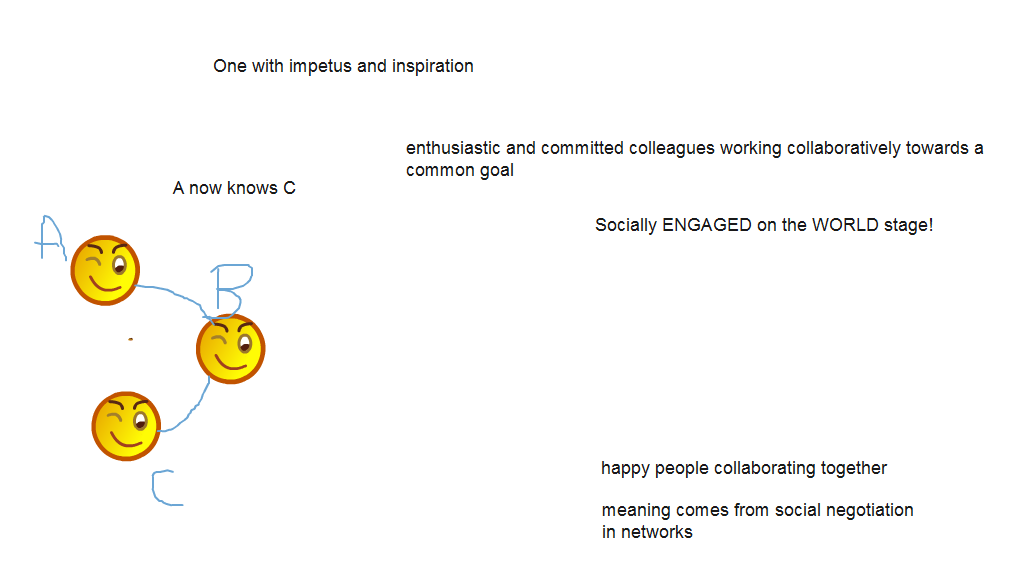 Autonomy
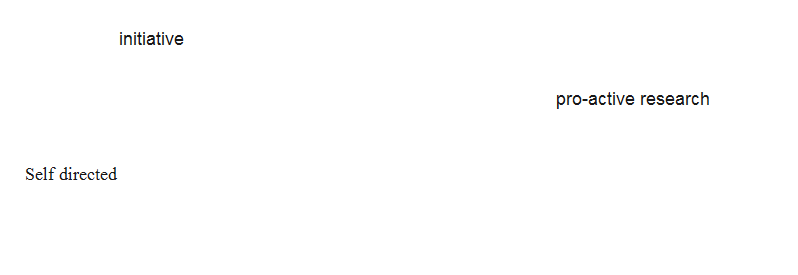 Freedom and the factors affecting mental states (empirical, cognitive, psychological)
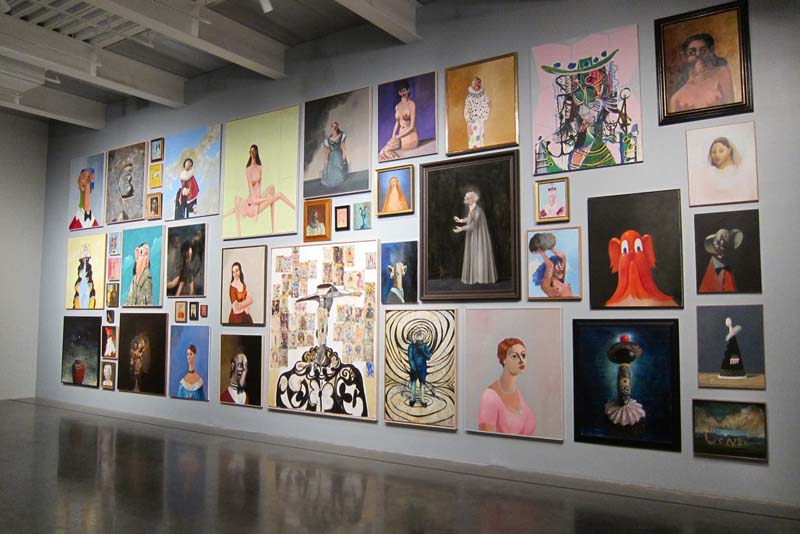 http://halfanhour.blogspot.com/2010/11/model-of-autonomy.html
Freedom as the capacity to act on mental states (physical, social, structural, resources)
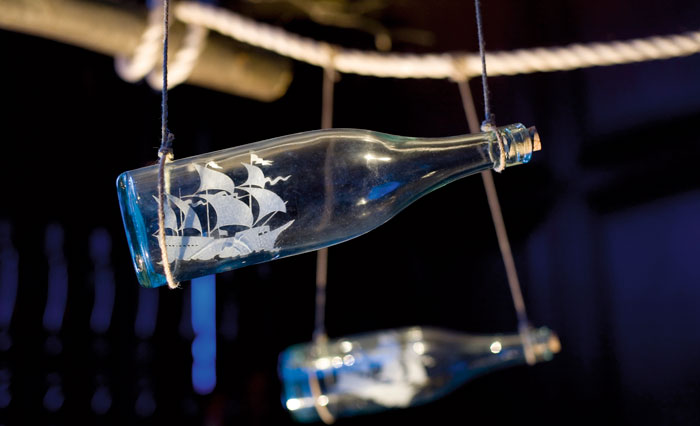 Scope and range of autonomous behaviour (expression, association, selection, method)
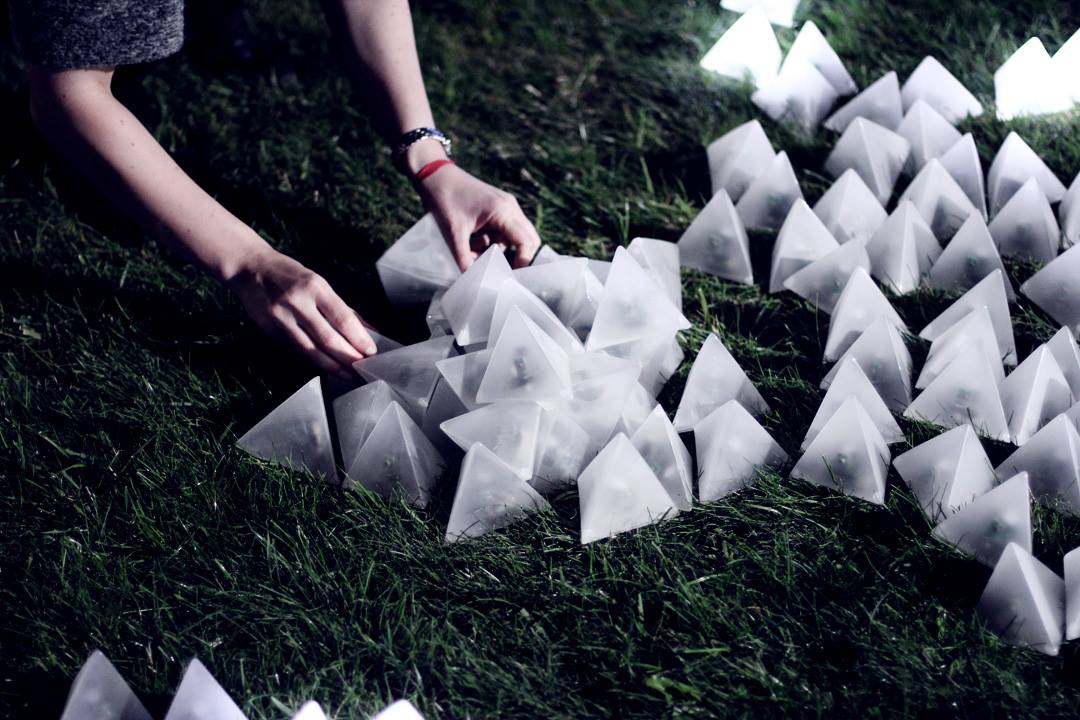 Effects of autonomous behaviour (impact, improvement)
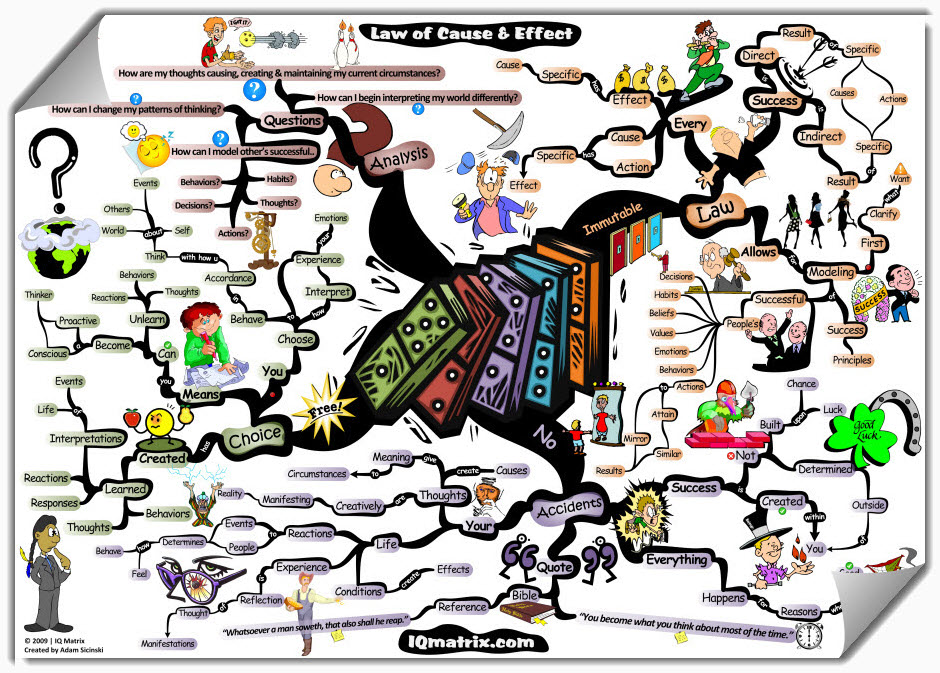 http://blog.iqmatrix.com/law-of-cause-effect
Diversity
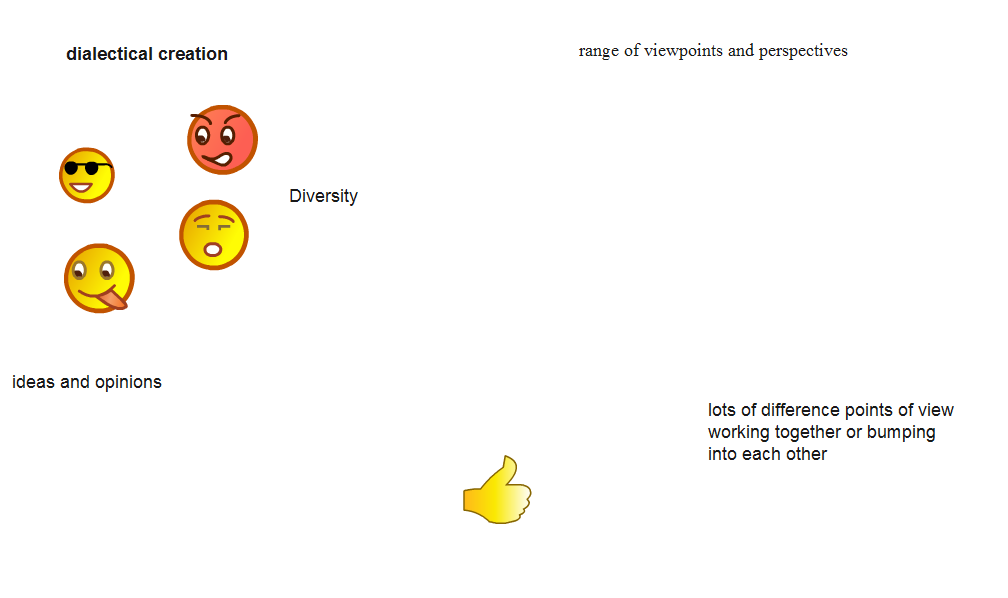 Composition - many types of entities
http://lemire.me/fr/abstracts/DIVERSITY2008.html
http://www.huffingtonpost.com/stephen-downes/democratizing-education_b_794925.html
Intention (of goals, desires (cf JS Mill))
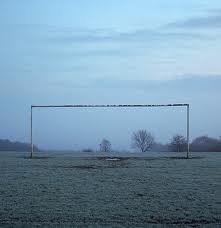 Perspective (uniqueness of point of view, language)
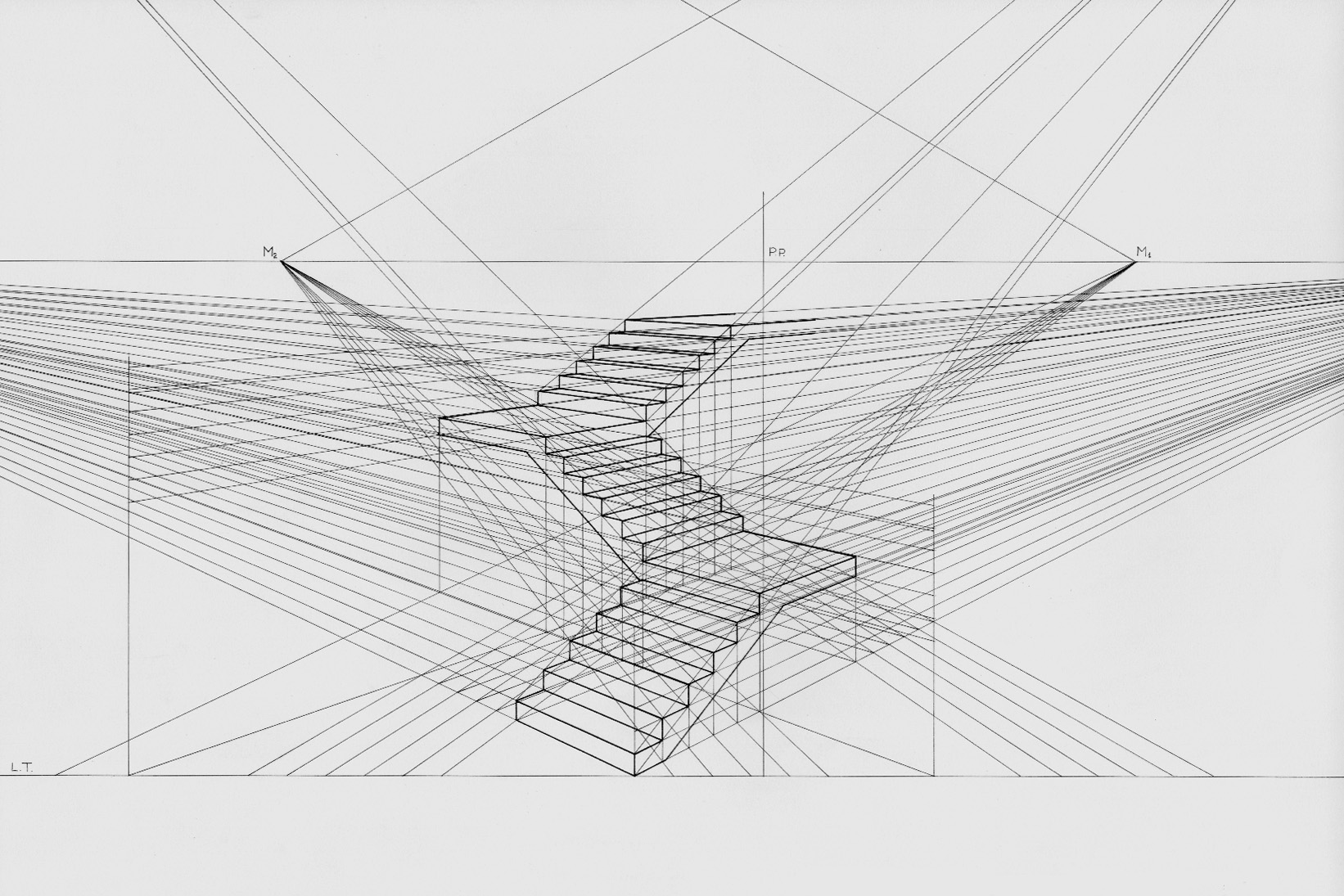 Mathematics of diversity (multiple inputs produce mesh networks)
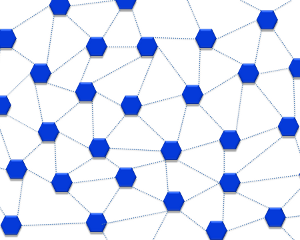 http://lemire.me/fr/documents/publications/DiversityTechReport_October2008.pdf
Putnam, Florida, and the rest of it
Homophily and associationism
http://www.downes.ca/post/53544
http://profesorbaker.wordpress.com/2011/01/30/homophily-and-heterophily-what-fires-together-wires-together-cck11/
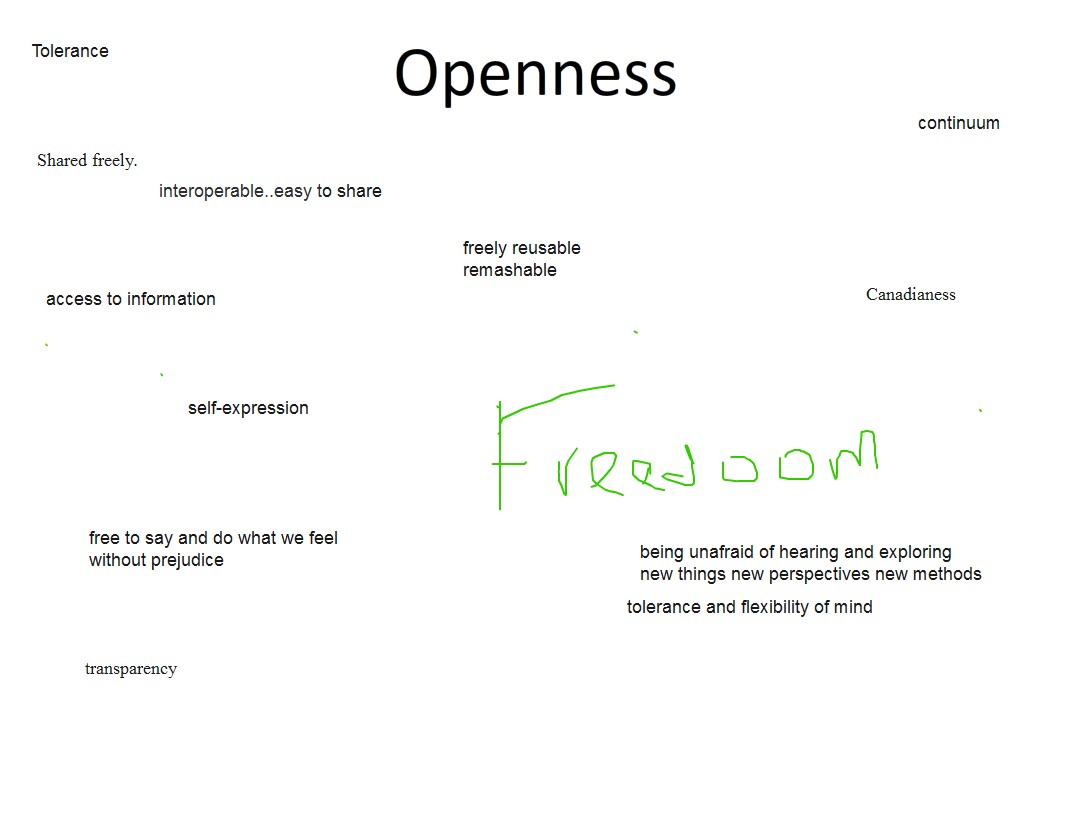 Openness
Open education
Open content, teaching, assessment
Stages of openness and terminal path
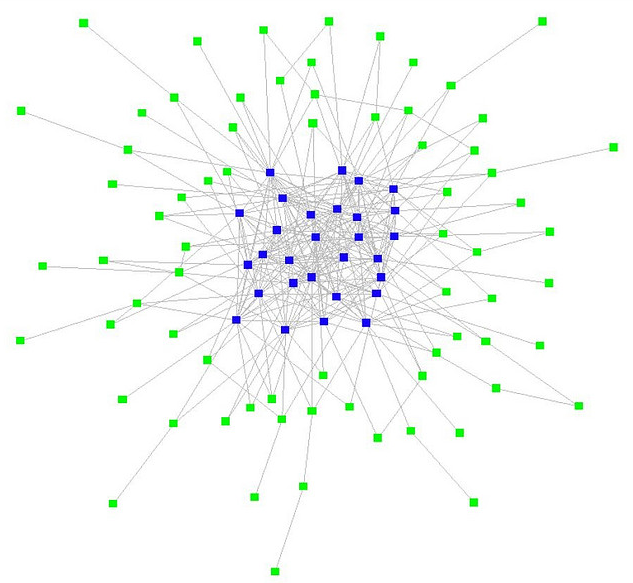 http://www.flickr.com/photos/ross/2916958593/
http://www.downes.ca/presentation/271
Open networks (clustering instead of grouping)
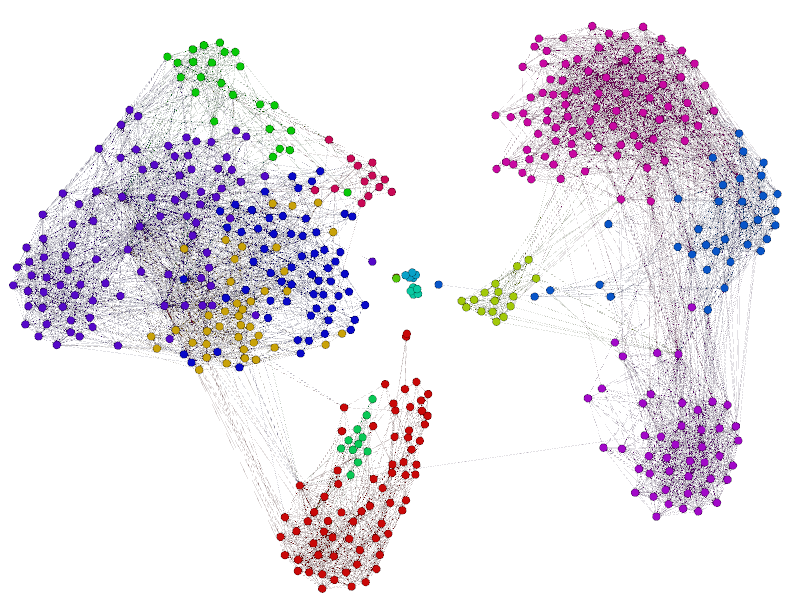 Flow (input, output, feedback, plasticity)
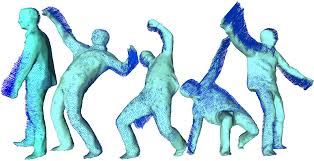 Open Educational Resources as the medium of communication
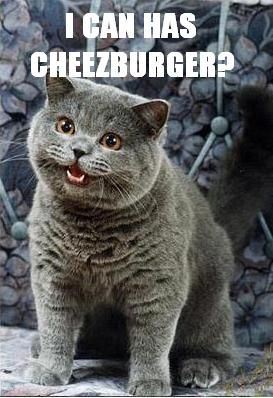 Interactivity
Influence vs emergence (thought-bubbles – “we perceive wholes where there are only holes”)
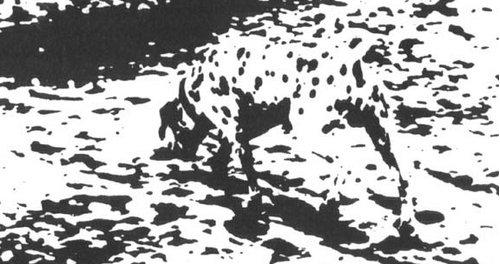 http://www.downes.ca/post/55001
http://connect.downes.ca/post/44222
Types of Emergence (‘Scope’ vs ‘Level’)
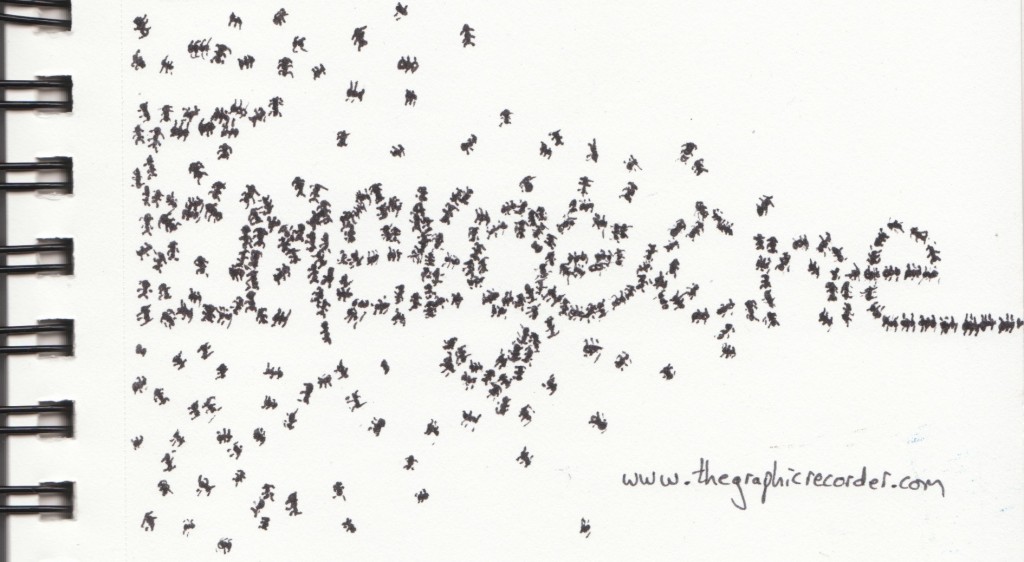 http://www.thegraphicrecorder.com/2012/01/09/word-sketch-emergence/
http://www.downes.ca/post/42066
Ontology of emergence
Ontological (real) vs perceptual (recognized)
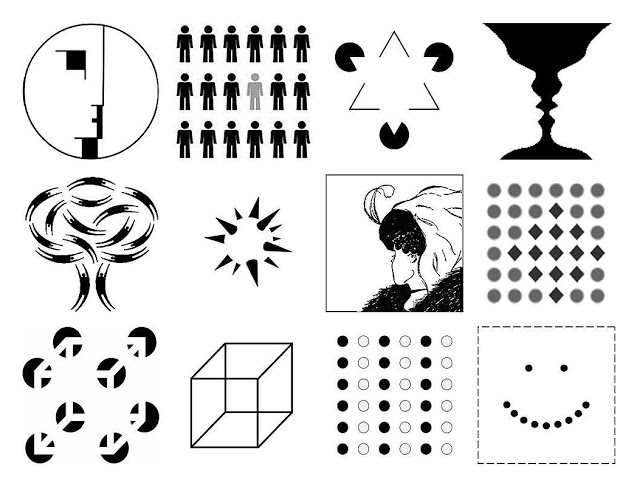 Connection to complexity & chaos
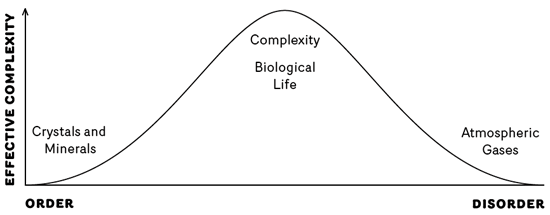 Part BHighly Connected People
Living meaningfully in the networked world
Being Reactive
Publishing your own stuff is secondary to reading and commenting on other people's stuff
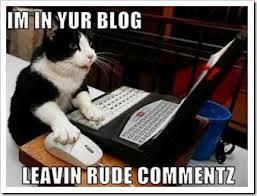 The first thing any connected person should be is receptive. Open.
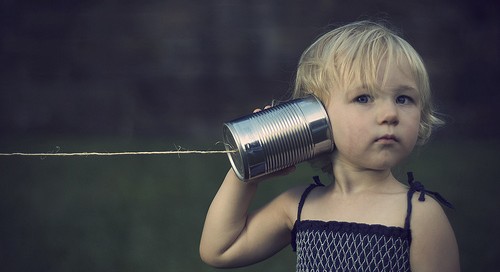 Your content should be reactions to other people's points of view. This will ensure, first of all, that they read your comment, and second, that your post is relevant to the discussion at hand.
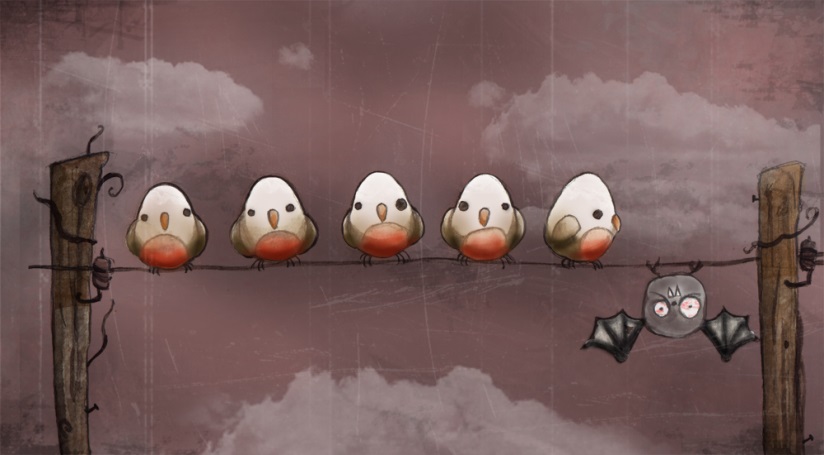 http://sanja.deviantart.com/
Posting, after all, isn't about airing your own views. It's about connecting (draw the link between their content and yours)
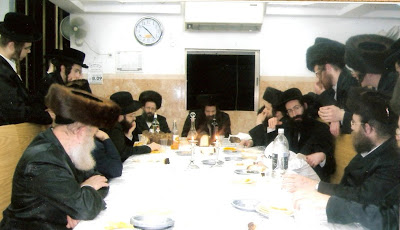 Going With the Flow
We all know those people in our online community who are out to "prove something," to "get things done," or to "market themselves."
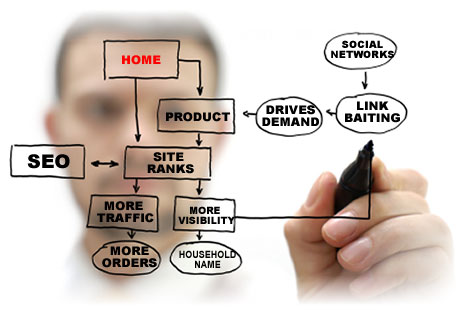 These are people we tend to avoid. Because no matter what the topic of discussion, they'll weigh in with their pet project, peeve, or talking point.
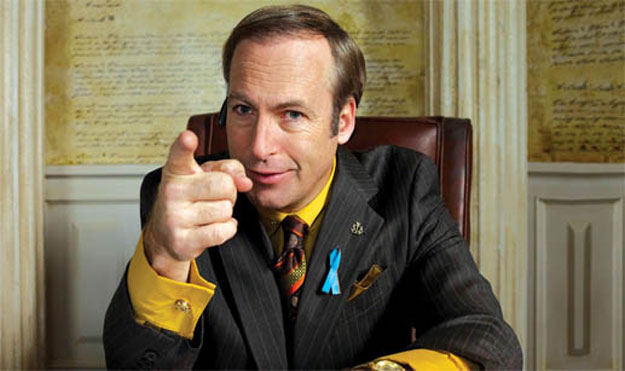 It is more important to find the places to which you can add value rather than pursue a particular goal or objective.
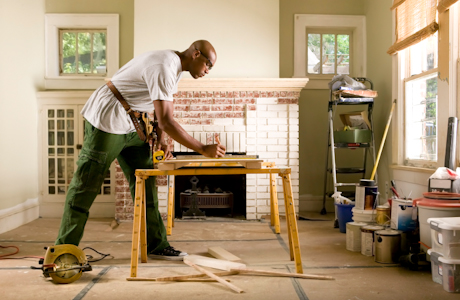 This doesn't mean you shouldn't have any goals or principles for yourself. You should.
that's what will inform your participation
But your goals are not the same as other people's goals, and you need to respect that
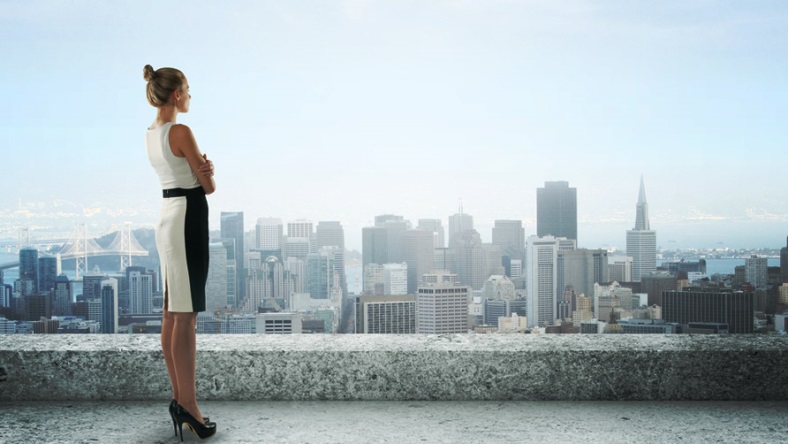 Connection Comes First
People talk about not having time for email, of not having time for blogs…
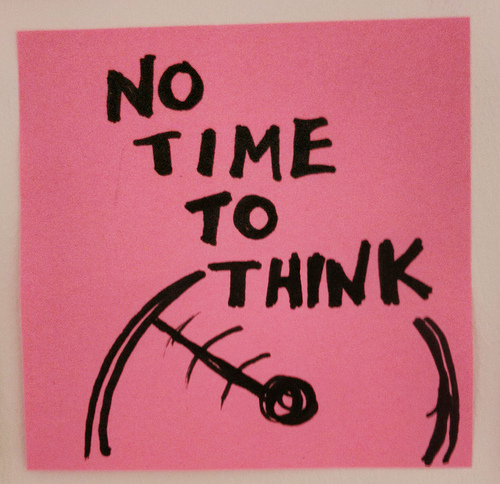 It's good to take a break and go out camping, or to the club, or whatever. But the idea of replacing your online connecting with busy-work is mistaken.
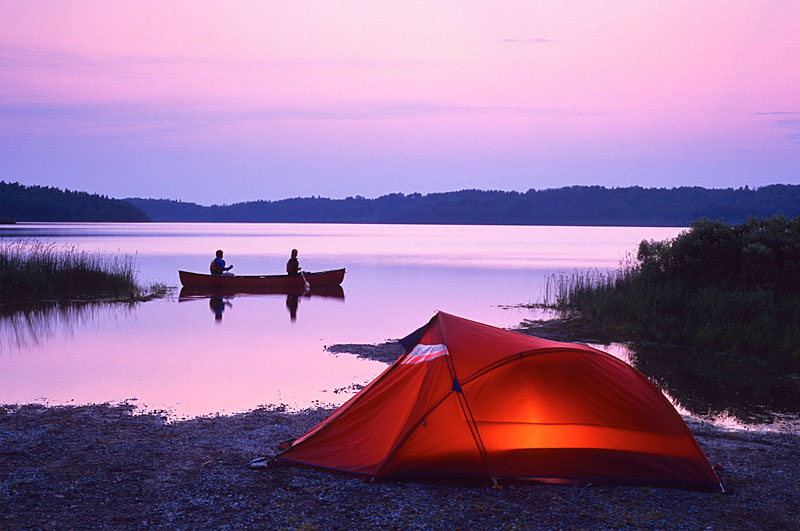 In almost all fields, connecting with others is the work.
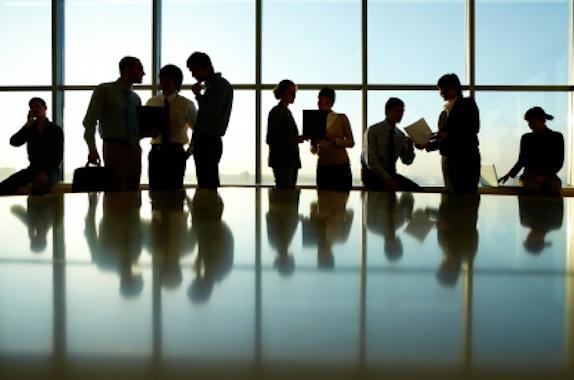 If you don't have enough time for reading email, writing blog posts, or posting to discussion lists, ask yourself what other activities you are doing that are cutting in to your time. These are the things that are often less efficient uses of your time.
Connecting online, versus…
spending time in meetings
spending time traveling or commuting to work
spending time reading books and magazines
spending time telephoning people (or worse, on hold, or playing phone tag)
Sharing
We've all heard the advice to "think win-win." Forget that advice. 
If you follow that advice, you will always be looking at things and saying, "What's in it for me?" That's exactly the wrong attitude to have in a connected world.
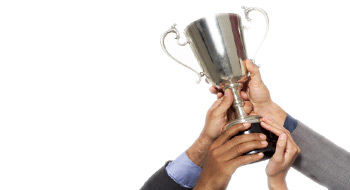 Share without thinking about what you will get in return.
Share without worrying about so-called "free-riders" or people taking advantage of your work.
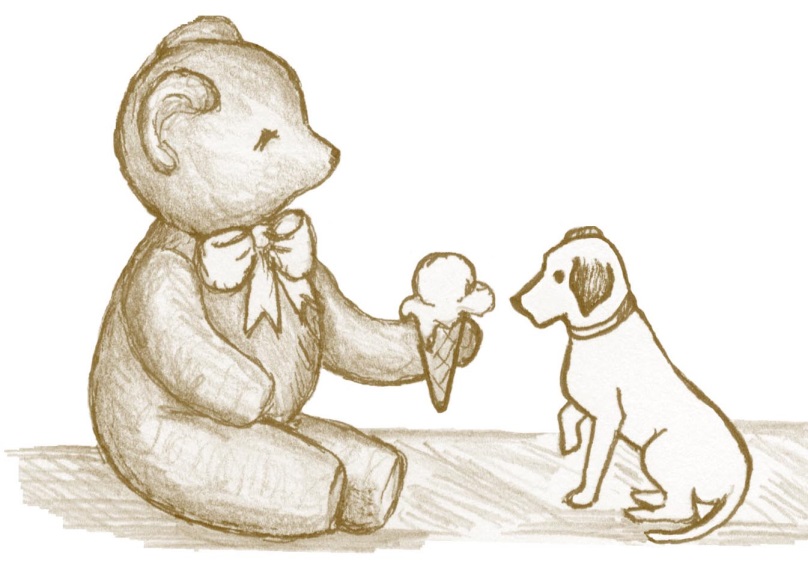 You want to be needed and wanted.
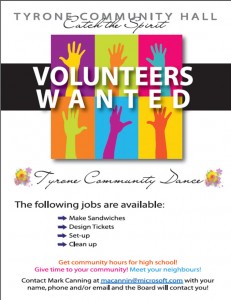 When you share, people are more willing to share with you.
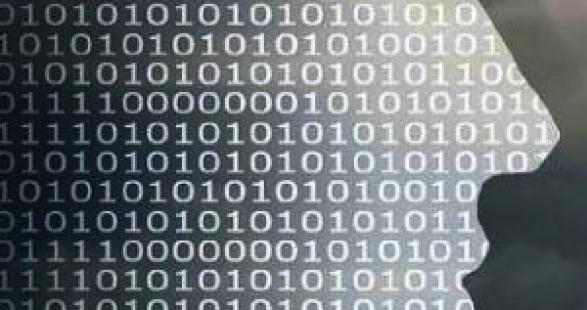 Learning for Ourselves
RTFM stands for "Read The Fine Manual" (or some variant thereof)
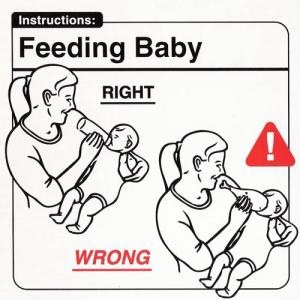 People should make the effort to learn for themselves before seeking instruction from others.
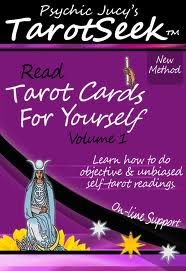 Taking the time and effort to look at this work is not merely respectful, it demonstrates competence and self-reliance.
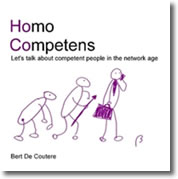 This saves people from giving you advice you don't need, and helps them focus on what's unique about your problem.
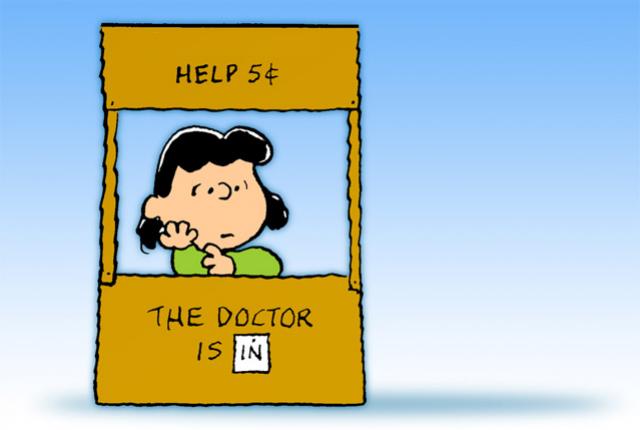 Cooperation
Offline people collaborate. They join teams, share goals, and work together.
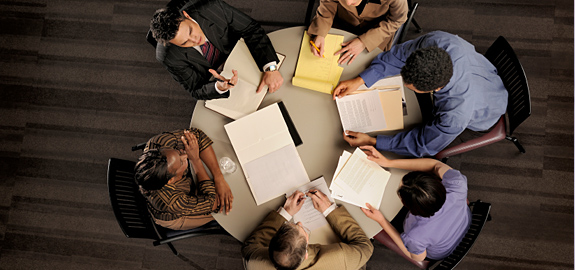 Online, people cooperate. They network. Each has his or her own goals and objectives.
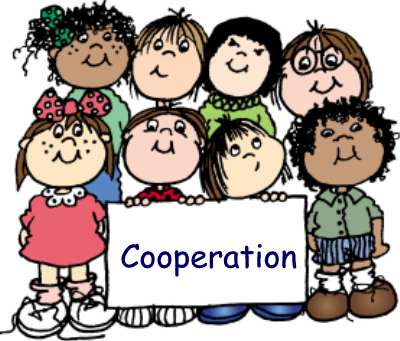 Online communications are much more voluntary than offline communications. And successful online connectors recognize this.
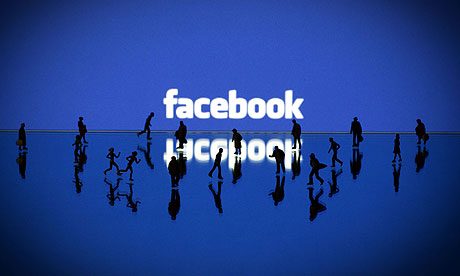 Cooperation is based on protocols. 
These are not rules-anybody can break them. 
They establish the basis for communication.
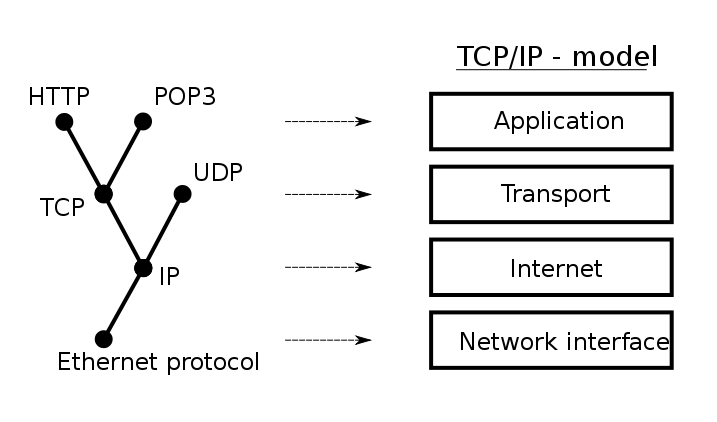 Engage
Having a cat can be as important for a physicist as having an advanced research lab.
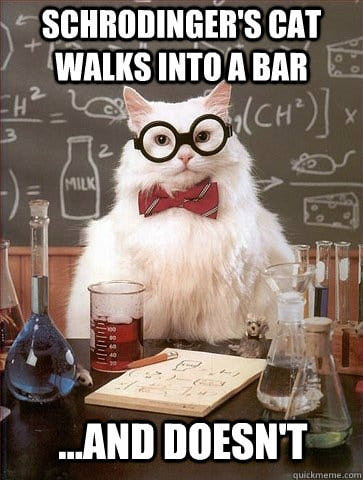 Communication depends as much on feeling as it does with cognition.
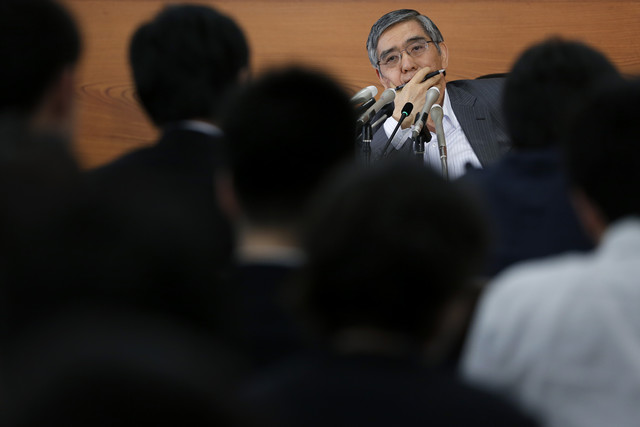 People who use online communications "only for business are employing only a small part of the communications capacity of the Internet.
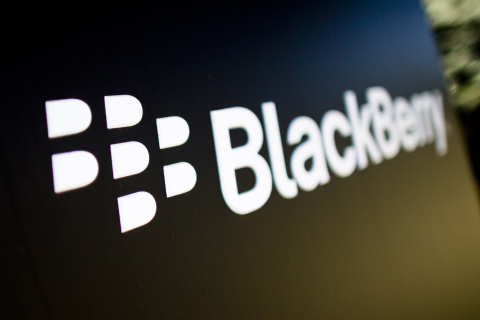 Learning and communicating are not merely acts of sending content over a wire. They are about engaging in (what Wittgenstein called) a "way of life.“
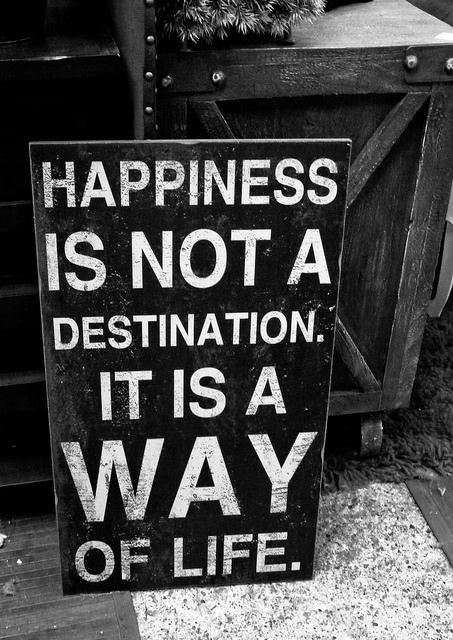 These common everyday things form the mental structure on which we hang the highly theoretical structure.
Stephen Downes
http://www.downes.ca